Copie les GN  et souligne les adjectifs :
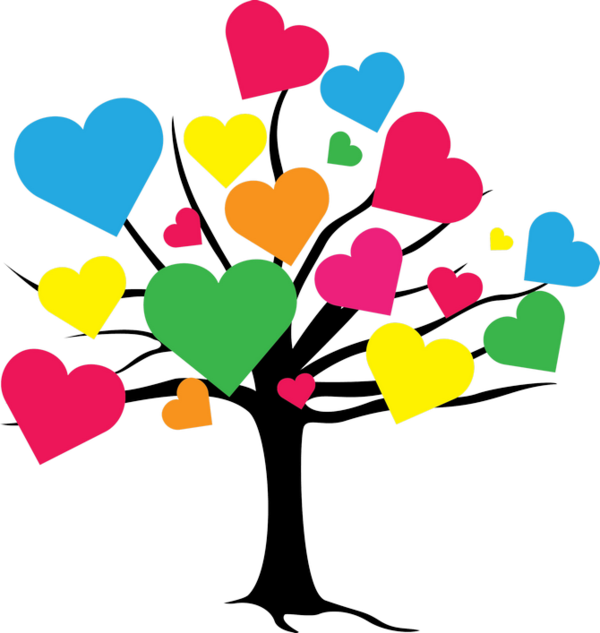 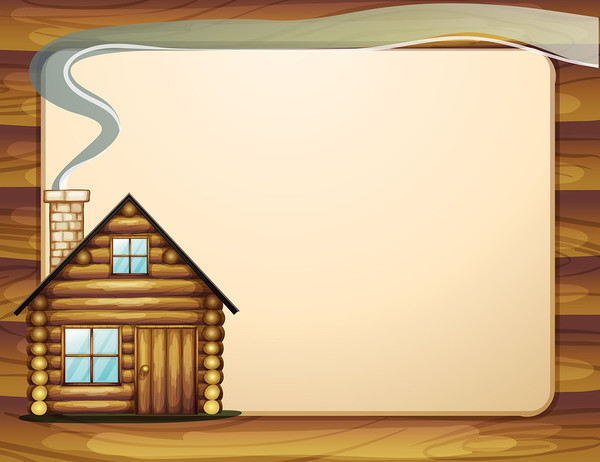 un gentil chien
des sapins verts
cette petite maison
Le loup affamé
      un sac vide
un gentil chien
des sapins verts
cette petite maison
le loup affamé
      un sac vide
ADJ 1
recreatisse.com
Copie les GN  et souligne les adjectifs :
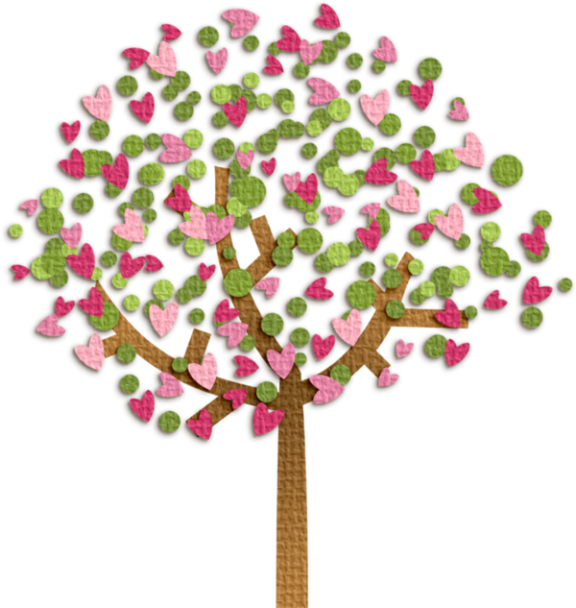 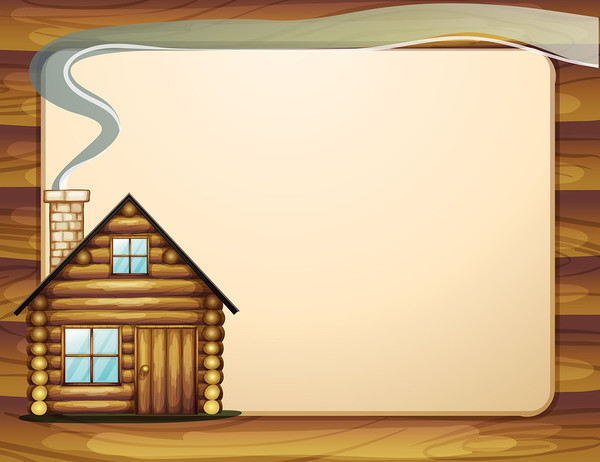 la souris grise
ce gros gâteau
du chocolat noir
un mauvais caractère
      le renard rusé
la souris grise
ce gros gâteau
du chocolat noir
un mauvais caractère
      le renard rusé
ADJ 2
recreatisse.com
[Speaker Notes: Un gentil chien]